Būvniecības padomes pārmaiņu priekšlikumi
Būvniecības nozare 2020
[Speaker Notes: http://www.fiec.eu/application/files/9016/0190/8790/FIEC_Key_Figures_Edition_2020.pdf]
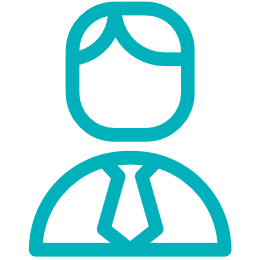 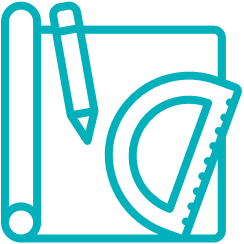 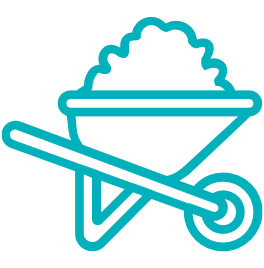 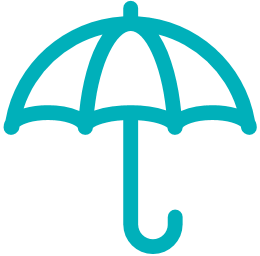 Vienmērīgs & pietiekams nozares apgrozījums
Kvalitāte un ilgtspēja (pakalpojumi, būves)
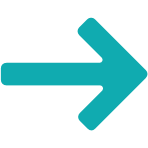 Speciālistu pieejamība un kompetences
Produktivitātes uzlabojumi
Efektīvāki investīciju & būvniecības procesi
Būvnozares prioritātes
Būvniecības padome šodien
Konsultatīva & koordinējoša institūcija
Izveidota 2014 gadā pēc Zolitūdes notikumiem
Mērķis -> veicināt sabiedrības līdzdalību būvniecības politikas izstrādē un īstenošanā
Padomes sastāvā 15 nozares NVO (Piedāvājuma pārstāvji) (vēlēšanu organizēšana), EM, VARAM, SM, IzM, LPS pārstāvji
Padomes sekretariātu nodrošina EM
Padomes priekšsēdētājs, sēdes atklātas, ~2h x1 mēn, regulāri tiek veidotas darba grupas, vairākuma balsojumi
Tiek plānoti, koordinēti, kontrolēti nozares stratēģiskie un taktiskie jautājumi
EM paralēli ir daudzi citi kontakti ar būvnozares pārstāvjiem, lobijiem
Būvpadomes lēmumi bieži vien EM nav saistoši (ietekme uz citā ministrijām vēl vājāka)
Būvpadomei nav ietekmes uz Būvkomersantu nodevas izlietojumu (tsk.EM un BVKB resursi)
Būvpadomei nav regulāra kontakta ar Nozares Pieprasījuma pārstāvjiem (decentralizēti public & komercpasūtītāji)
Esošai Padomei pilnvaras beidzas 12.2021, jāpārstrādā MK Nr.513
Pārmaiņu mērķi
Uzlabot būvnozares dialogu ar valsts pārvaldi visos ar nozari saistītos jautājumos
Audzēt Padomes profesionālo ietekmi
Veicināt nozares centralizētāku pārvaldību
Sastāvs (Vispārīgi) - priekšlikumi
Konsultatīva, koordinējoša institūcija, uzņemoties kopēju atbildību par būvnozares attīstību, veicināt līdzsvarotas un ilgtspējīgas nozares politikas veidošanu un īstenošanu.
Padomē valsts pārvalde saskaņo ar būvnozari visus saistītos politikas un regulējuma lēmumus un normatīvos dokumentus pēc būtības
Tiek izveidota sadarbība ar Ģenerālvienošanas komiteju un LDDK/NTSP komunikācijai ar MK (darba devēji, ņēmēji un valsts pārvalde)
Padomē EM, FM, SM, VARAM, IzM pārstāv ministriju valsts sekretāri
A – variants (paliek kā ir)
Būvnozari pārstāv 15 nozares NVO organizācijas* (veidojot 2 līmeņus ~8 pamatorganizācijas (3 gadi) ~7 mainīgās (1 gads))
B – variants (būvnozares NVO konsolidācija & pasūtītāju pārstāvji)
Padomē tiek pārstāvēti 2 Pasūtītāju (1) public & (1) komerc) un 2 Būvvalžu (1) Rīga un (1) Reģions pārstāvji
Būvnozari pārstāv 11 nozares profesionālās un nevalstiskās organizācijas, kuras pārstāv Būvniecības regulējumā galvenās iesaistītās puses* Arhitekti/Projektētāji (2), Būvuzņēmēji (3), Sertificētie būvspeciālisti (3), Būvuzraugi (1), Būvmateriālu ražotāji (1), Būvmateriālu tirgotāji (1)
Kopējais padomes sastāvs līdz 20 dalībnieki

*-pastāv iespēja veidot nozaru NVO kvotu atbilstoši BISā reģistrēto būvkomersantu segmentiem (prof.joma, komersantu skaits, apgrozījums, nodarbināto skaits)
[Speaker Notes: BVKB loma?]
Uzdevumi (Pienākumi)- priekšlikumi
3.1. atbilstoši sabiedrības interesēm sniegt EM un valsts pārvaldei priekšlikumus par LV un ES būvnozares regulējuma dokumentiem;
3.2. informēt sabiedrību par aktualitātēm būvniecības jomā, kā arī veicināt būvniecības jautājumu integrēšanu nozaru politikā;
3.3. reizi gadā izvērtēt un sniegt priekšlikumus par būvspeciālistu kompetences paaugstināšanas nepieciešamību;
3.4. izskatīt sabiedrības pārstāvju iesniegtos priekšlikumus būvniecības procesa pilnveidei;
3.5. veikt citus normatīvajos aktos noteiktos uzdevumus.

3.6. reizi gadā apzināt būvnozares komersantu un speciālistu būtiskos attīstības jautājumus
3.7. sniedz MK atzinumus pēc pieprasījuma par plānotiem valsts un pašvaldību liela izmēra (stratēģisko) nekustāmo īpašumu un infrastruktūras investīciju projektu ietekmi uz tautsaimniecību kopumā
3.8. būvniecības padome var izveidot sev pakārtotas institūcijas (piemēram, nozares kvalitātes Ombud (visu sertificēšanas institūciju kvalitātes uzraudzība, vai būvnozares attīstības fonds (specifisku nozares ilgtermiņa uzdevumu finansējuma formāts)
Tiesības - priekšlikumi
4.1. pieprasīt no Ekonomikas ministrijas un tās padotības iestādēm to rīcībā esošo padomes darbībai nepieciešamo informāciju;
4.2. veidot darba grupas un pieaicināt ekspertus – attiecīgās nozares speciālistus;
4.3. uzaicināt uz padomes sēdēm EM amatpersonas un nozaru ekspertus, kā arī nevalstisko organizāciju pārstāvjus;
4.4. pilnvarot padomes pārstāvjus paust padomes viedokli valsts un pašvaldību institūcijās

4.5. apstiprina Būvniecības nozares vidēja termiņa 5.g. stratēģiju (valsts politikas plānošanas dokuments, veido un uztur EM) 
4.6. reizi gadā apstiprina MK ziņojumu par vidēja termiņa stratēģijas realizācijas statusu
4.7. reizi gadā (valsts budžeta veidošanas procesa ietvaros), sniedz vērtējumu par publiskā sektora nekustāmā īpašuma un infrastruktūras investīciju programmu 1+2 gadiem, kuru izveido un uztur FM
4.8. reizi gadā kopā ar FM un EM apstiprina plānoto Būvkomersantu nodevas izlietojumu būvnozares attīstības aktivitātēm
4.9. reizi gadā tiek veikts pušu snieguma un sadarbības novērtējums
4.10 reizi gadā apstiprina būvnozares standartu (tsk.LBN) sarakstu, kura uzturēšanu nodrošina LVS
4.11 saņemt no EM periodisku būvnozares procesu statistiku (tsk.EIS/BIS/EDLUS/EDS)
4.12 Būvniecības padomei ir Veto tiesības ar būvniecības nozares regulējumu saistītos jautājumos
Pārmaiņu ieguvumi
Ekonomikas ministrija
Iespēja Būvnozares pārvaldībai plašākā skatījumā (iesaistot citas ministrijas un pasūtītājus)
Uzlabots dialogs ar nozares uzņēmēju un speciālistu pārstāvjiem
Būvnozares attīstības jautājumiem papildus finansējums (Būvkomersantu nodevas apjomi)
Iespēja attīstīt nozares pašsakārtošanos, spēcīgāku pašregulāciju
Iespēja centralizēt visus būvnozares lobijus vienā institūcijā


Būvnozare
Uzlabots dialogs ar valsts pārvaldi (centralizēta institūcija)
Iespēja izveidot kvalitatīvu nozares pieprasījuma un piedāvājuma monitoringu
Kvalitatīvāki un līdzsvaroti nozares regulējuma un attīstības jautājumu lēmumi
Iespēja attīstīt spēcīgāku nozares profesionālo pašregulāciju
Iespēja nodalīt nozares stratēģiskos un taktiskos jautājumus (īstermiņa/vidēja termiņa uzdevumi)
BL grozījumi uz 3.lasījumu 2021?
(1) Latvijas Būvniecības padomes sastāvā ir valsts institūciju, nevalstisko organizāciju un profesionālo organizāciju pārstāvji.
(2) Latvijas Būvniecības padome:
1) izvērtē būvniecības politikas plānošanas dokumentu un normatīvo aktu projektus būvniecības jomā un sniedz par būvniecības nozari atbildīgajai ministrijai viedokli par tiem, kā arī piedalās būvniecību regulējošu normatīvo aktu pilnveidošanā;
2) izstrādā priekšlikumus būvniecības nozares attīstīšanai, tai skaitā prioritāro jomu noteikšanai, būvspeciālistu profesionālās izglītības sistēmas pilnveidošanai un viņu kompetences paaugstināšanai.
(3) Latvijas Būvniecības padomes sekretariāta funkcijas pilda par būvniecības nozari atbildīgā ministrija.
Nākošie soļi 2021
Būvniecības padomes balsojums	-februāris
Sarunas ar EM			- marts
Sarunas ar FM, VARAM, SM		- aprīlis
MK noteikumu grozījumi (juridiski)	-maijs
Virzība uz MK			-maijs -> septembris

Jaunās Būvpadomes uzsaukums nozares NVO	oktobris
Jaunās Būvpadomes vēlešanas 		novembris
Jaunās Būvpadomes sēde Nr.1 		decembris